Introduction
Methodology
Conclusion
Conceptual Model
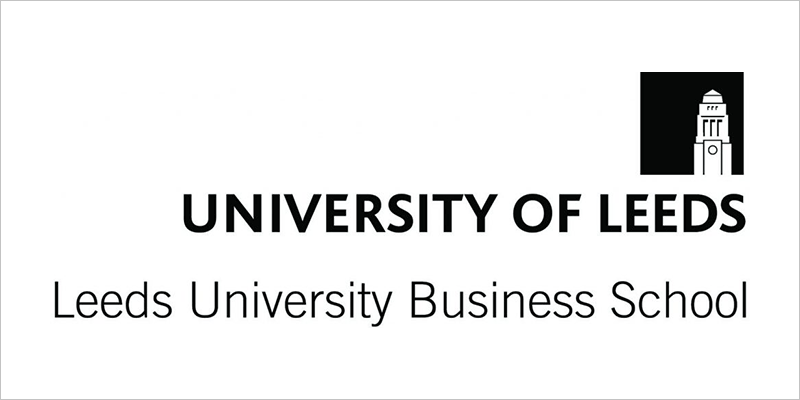 The Charity Competence Curse: When Signals of Managerial Competence Backfire
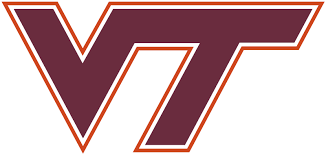 Donation preferences
Charity’s competence 
(High vs. low)
Perceived need of the charity
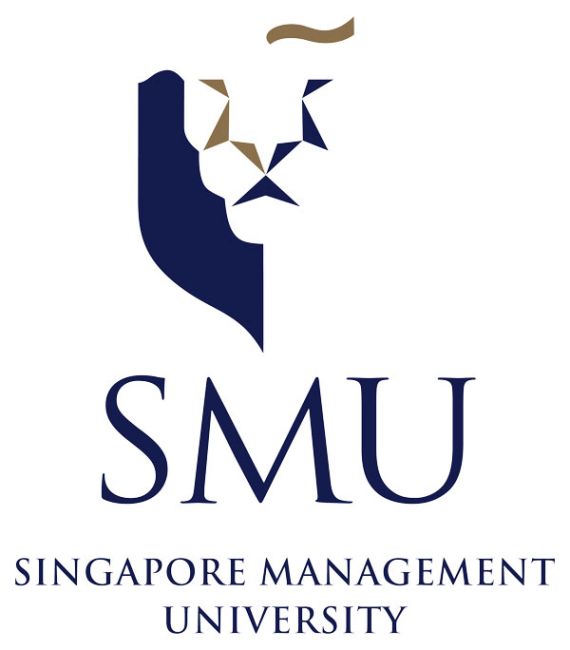 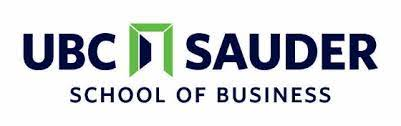 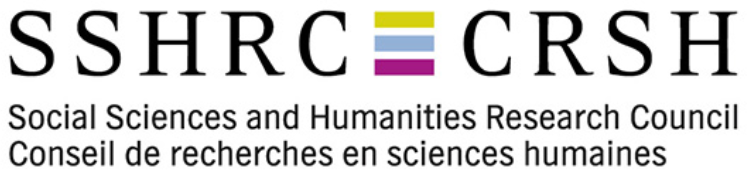 Lijun (Shirley) Zhang, Thomas Allard, David Hardisty, Xin (Shane) Wang
Salience of need
Salience of impacts
Preregistrations, study materials, and data available at https://osf.io/kt7vq/?view_only=566628bda84e497e882b7f9eed3967ea
Although the effective altruism movement recommends donating to charities that maximize impact per dollar, people prioritize other factors (e.g., subjective preferences, personal impact) over effectiveness. However, it is not clear whether displays of managerial competence by charities help or harm fundraising efforts, when controlling for other factors? 
This research documents a charity competence curse bias where donors may penalize charities for displaying competence cues and thus, ironically, provide more support to charities less effective at helping. 
This research contributes to the literatures on effective altruism and offers managerial recommendations for charities seeking to optimize their fundraising communications.
Pilot study: field data
Study 1A – 1C: main effect
Examines our hypothesis using real-world data—CharityNavigator.org

Working Capital Ratio (WCR) as a proxy measure for financial competence: charities' ability to manage financial resources and obligations.

Donation: total donations received by a charity during one fiscal year of operation
Study 1A: financial competence
Results
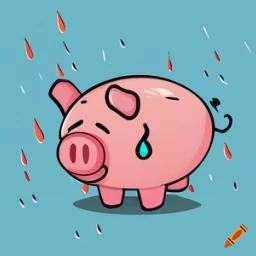 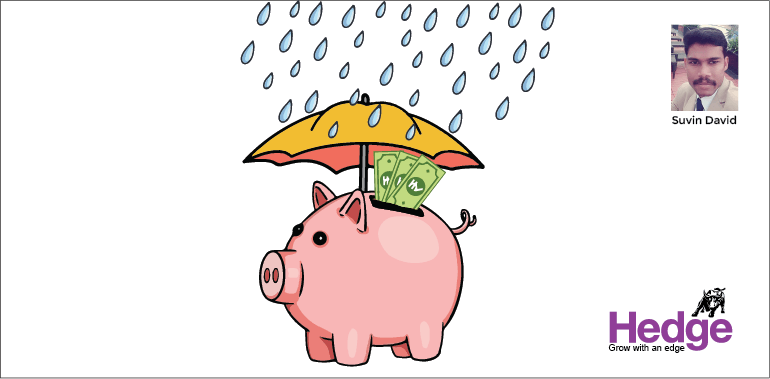 VS
Low WCR
High WCR
Study 1B: organizational competence
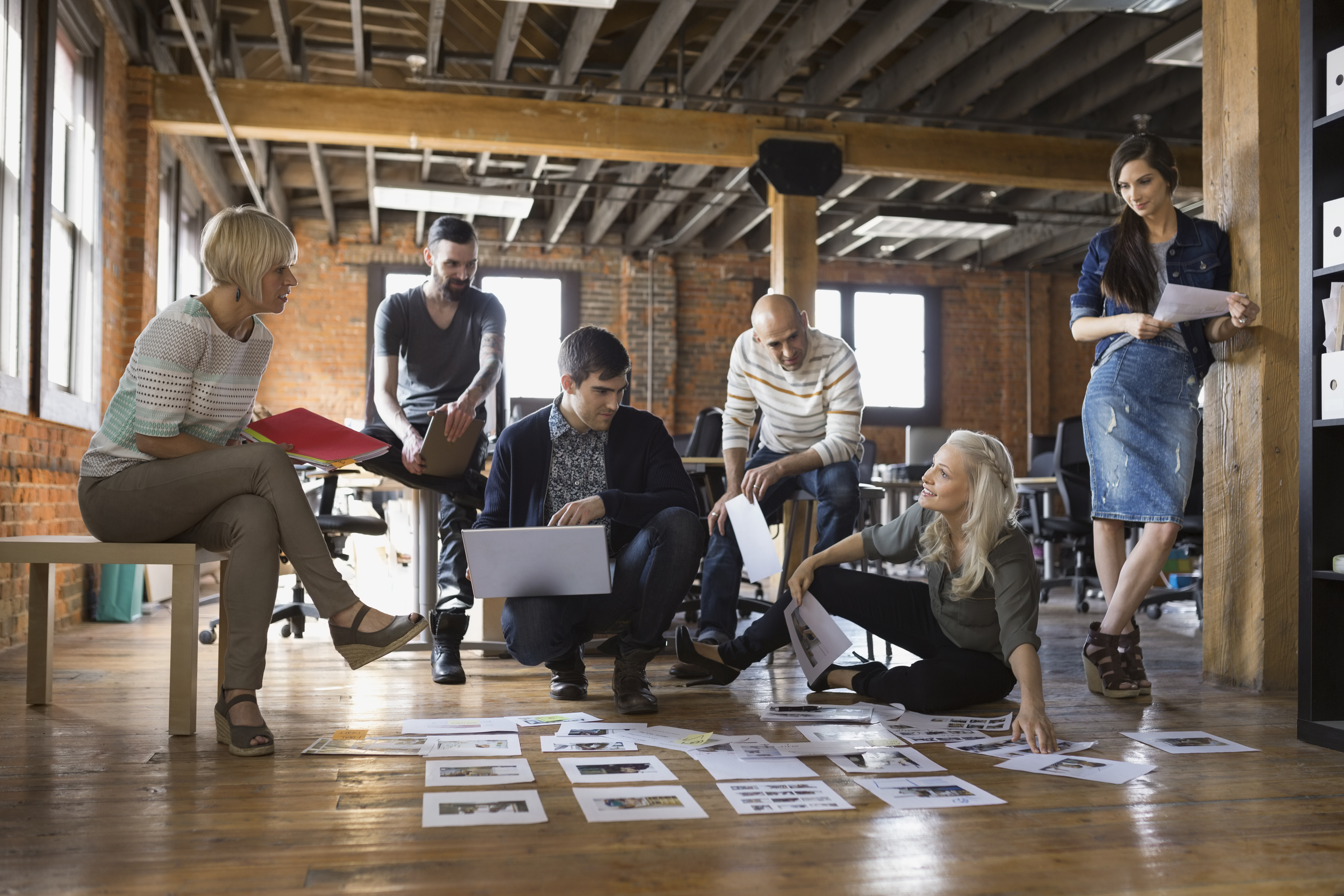 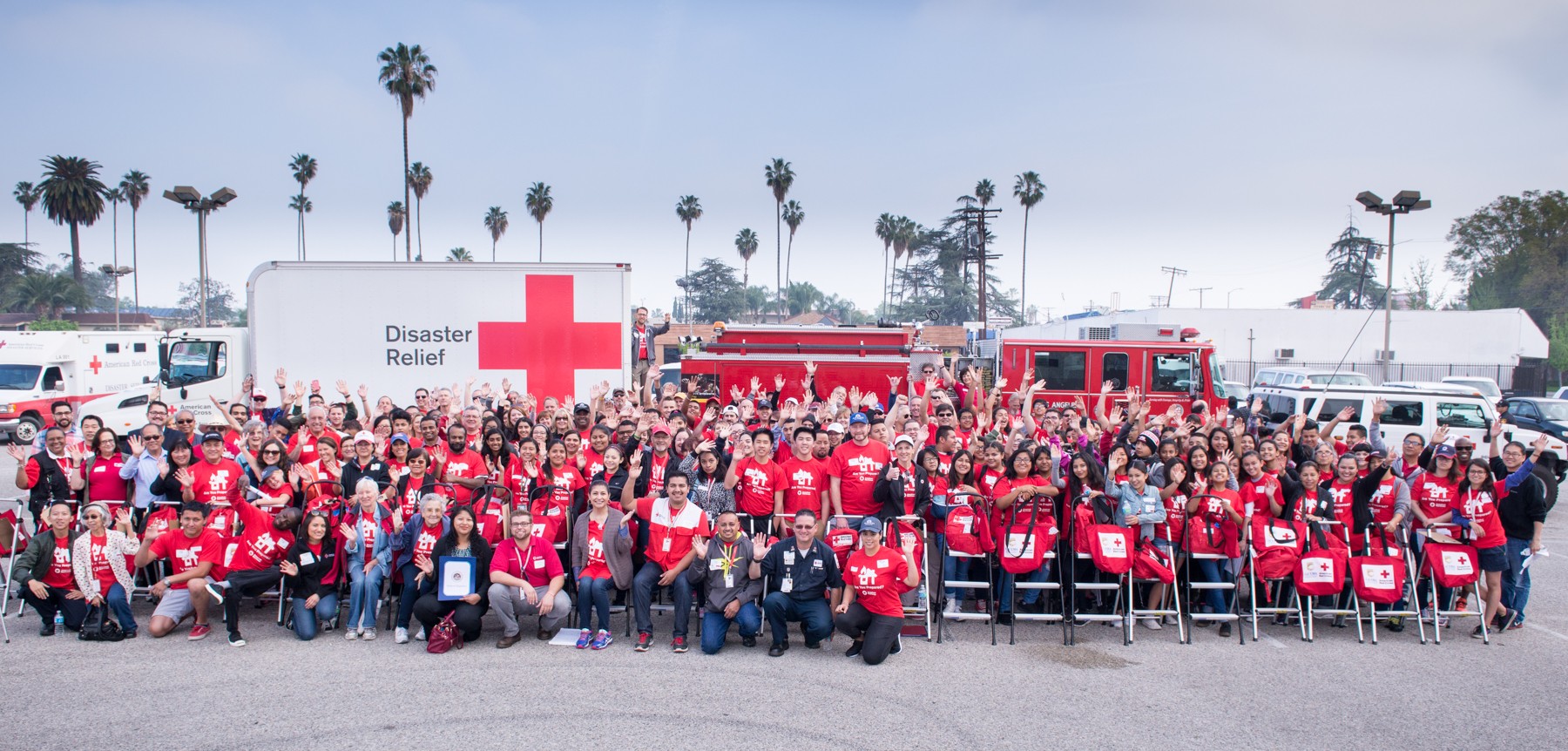 VS
Participants were less likely to donate to a charity with higher financial, organizational, and personnel competence signals.
Medium-sized well-established charity
Small-sized young charity
Study 1C: personnel competence
We show that competent signals of charities can negatively influence donation preferences, because higher competence leads to lower perceived needs. This bias is mitigated (1) when the high competence charity is explicitly of higher need; (2) when donors are prompted to reflect on the impact of their donation.
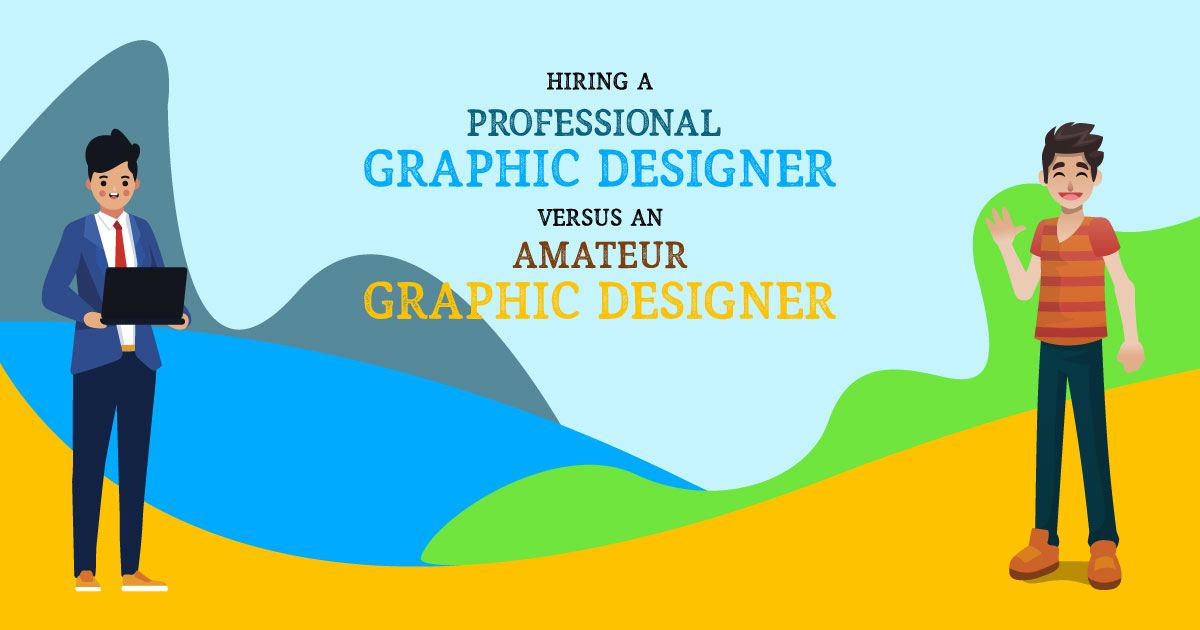 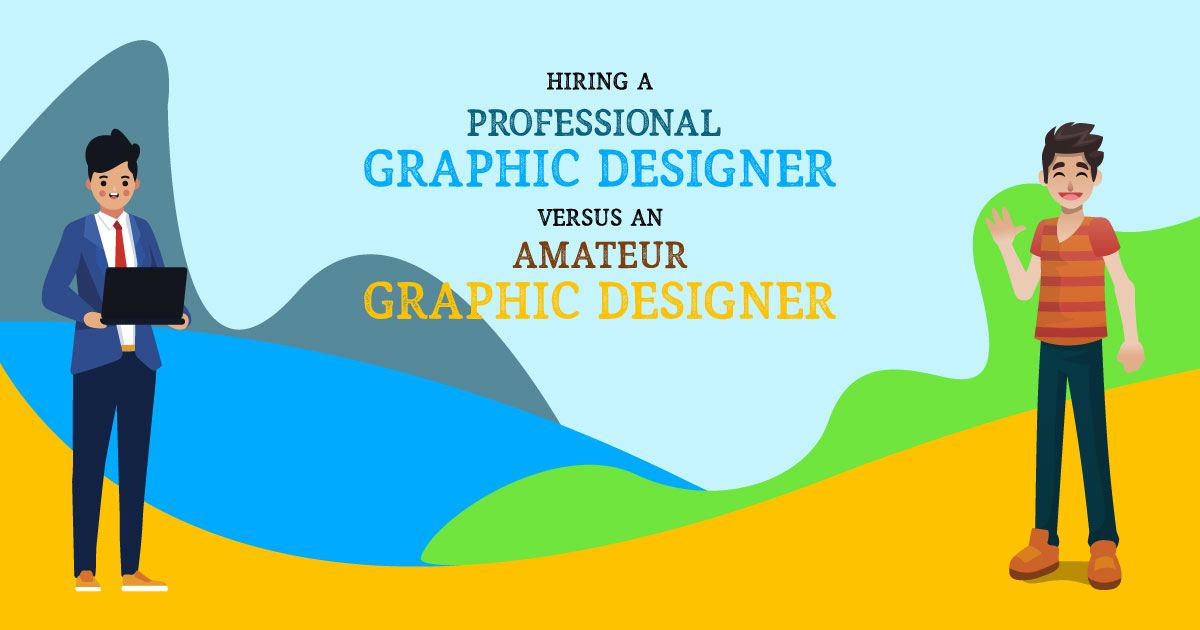 VS
Entry-level worker
The higher the working capital ratio (i.e., the more competent a charity is), the lower donation the charity receives.
Professional